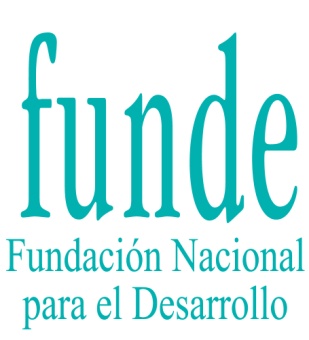 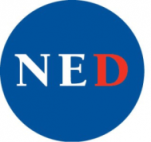 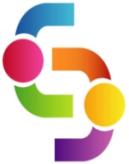 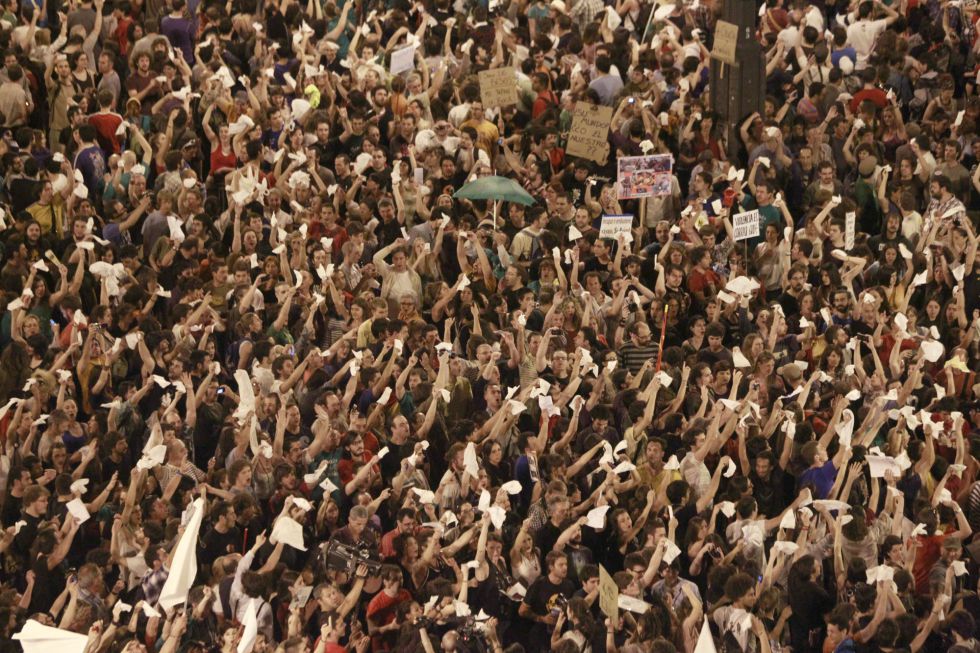 Democracia y Participación
Talleres 
“Dialogando sobre Democracia”
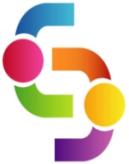 ¿Democracia?
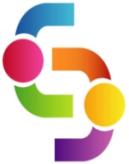 ¿Qué es la democracia? 
¿Vivimos en democracia? 
¿Entendemos todos lo mismo por “democracia”?
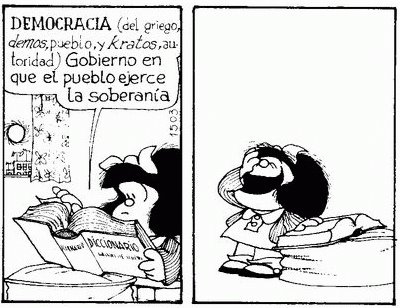 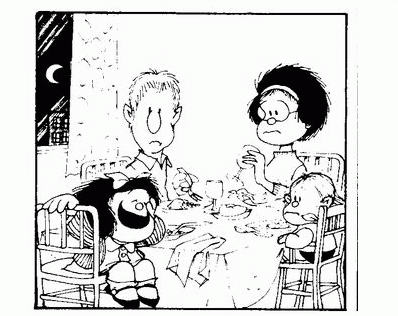 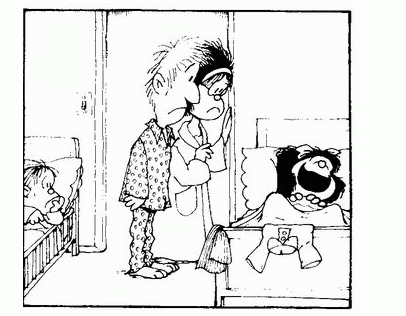 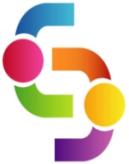 Para esta discusión …
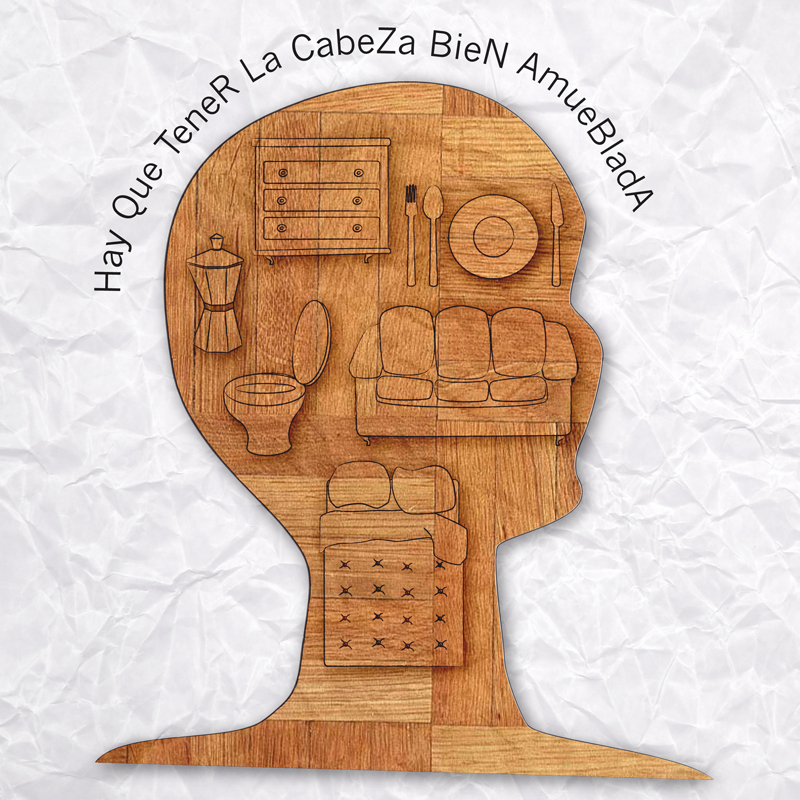 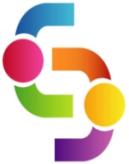 Democracia de medios
Democracia de fines
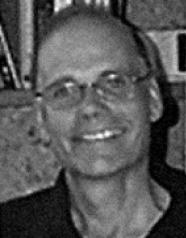 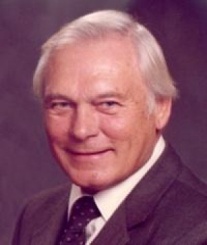 La intervención popular en las decisiones socioeconómicas –y no sólo políticas–, con el objetivo de promover el pleno desarrollo de las capacidades individuales y garantizar la progresiva igualdad de condiciones entre ciudadanos. (Marx, Macpherson)
La selección de los gobernantes mediante decisión popular, en un proceso de competencia abierta entre pluralidad de contendientes: en otras palabras, una selección basada en elecciones periódicas y competitivas. (Schumpeter, Dahl)
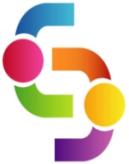 Críticas a basar la democracia en los fines
Críticas a sólo buscar los medios
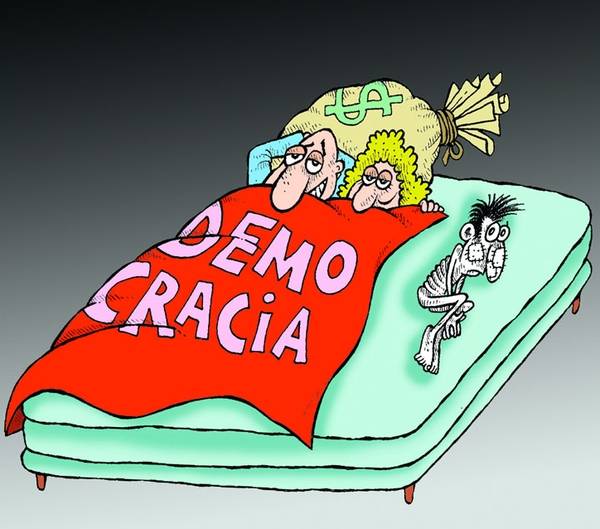 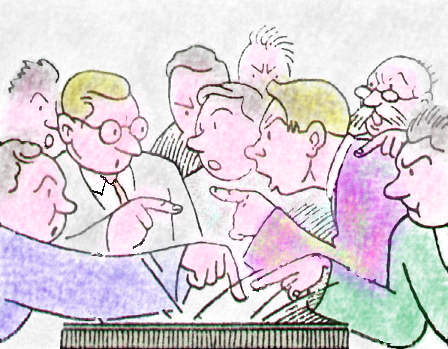 La intervención más amplia posible de los ciudadanos en:


Identificación de los conflictos

Selección de los conflictos a regular

Debate de las alternativas

Decisión final
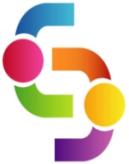 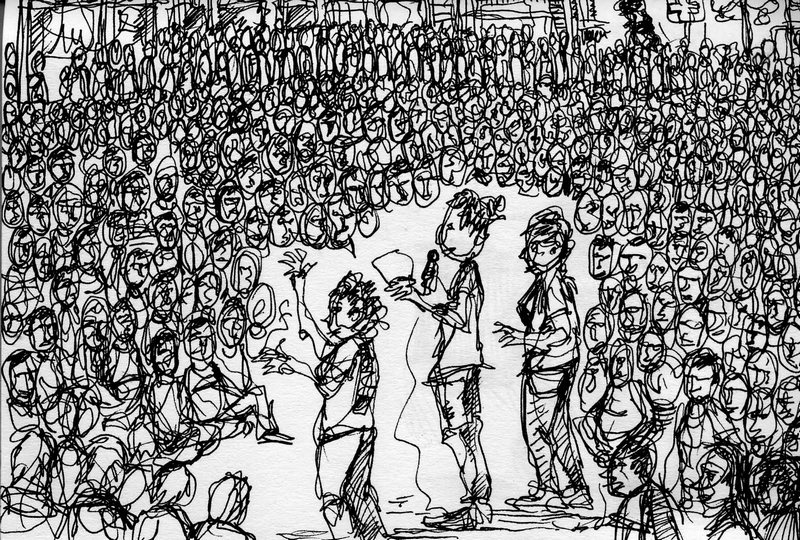 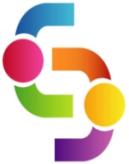 Del ágora a la plaza:

representación, 
participación y 
deliberación
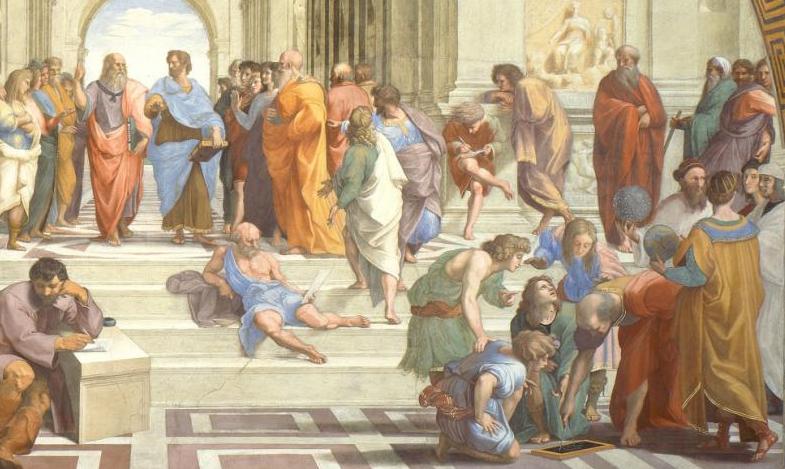 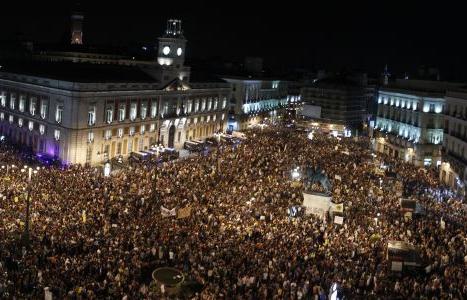 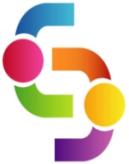 Democracia directa
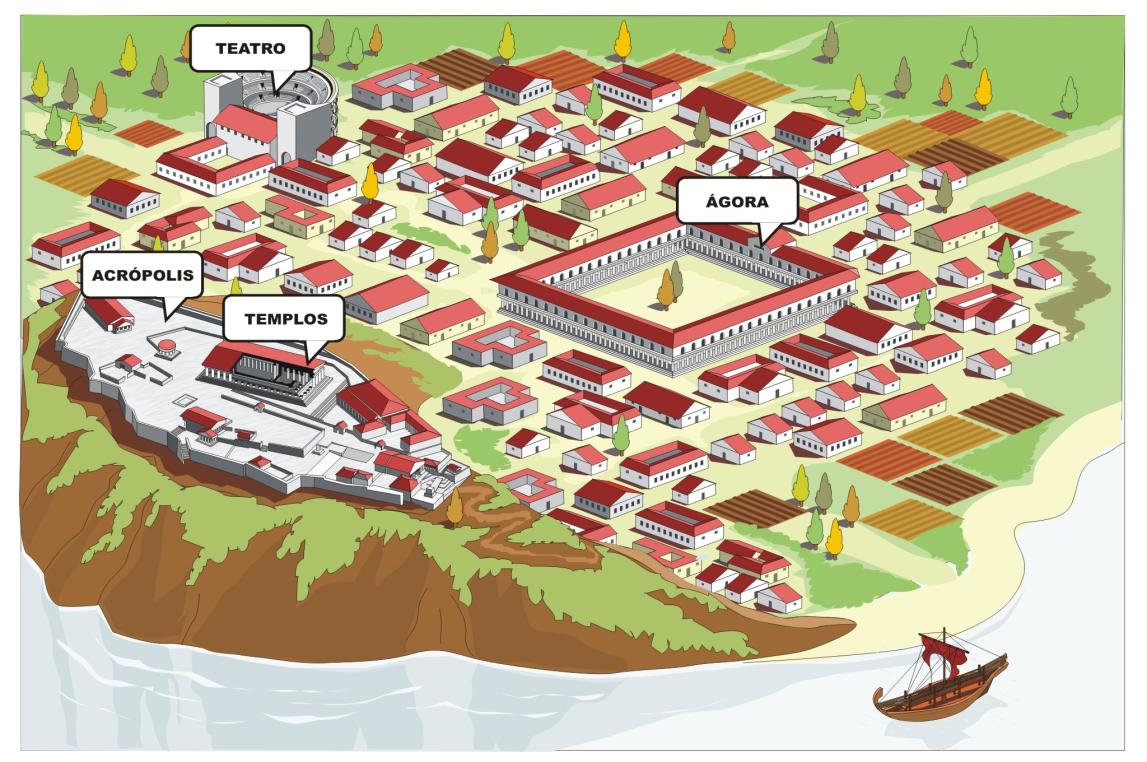 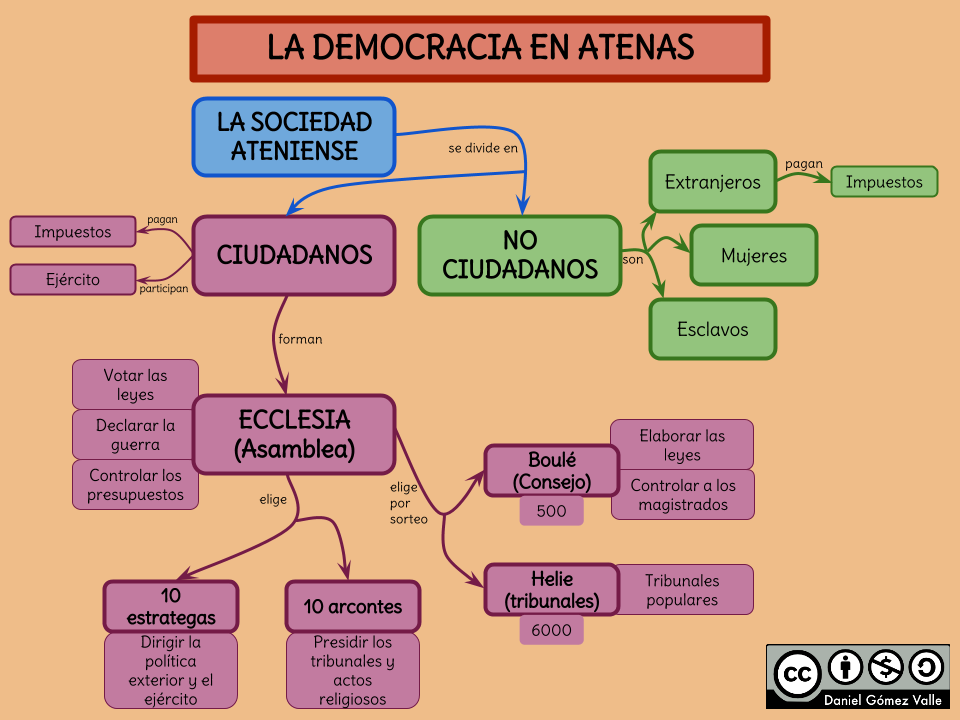 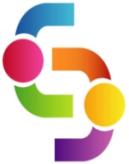 Democracia representativa
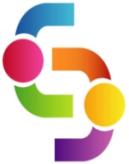 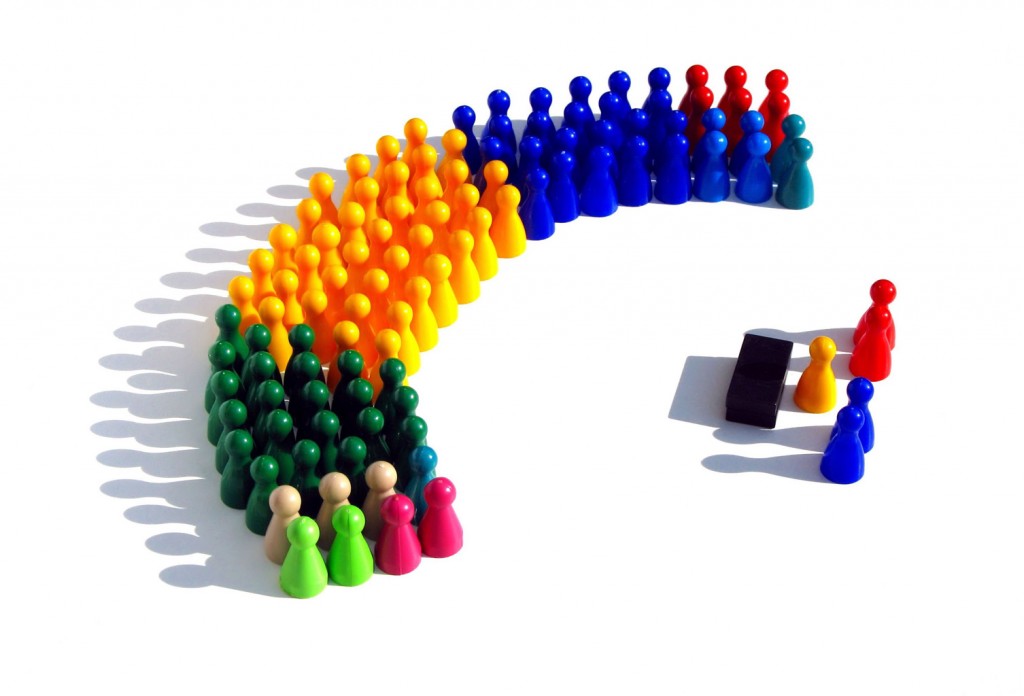 Democracia representativa
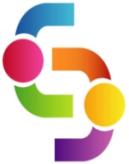 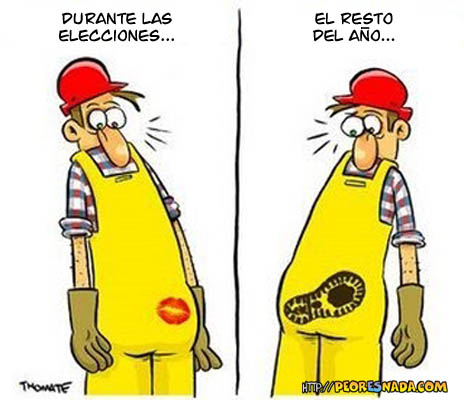 Democracia participativa
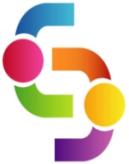 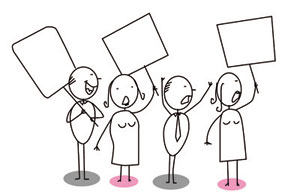 Democracia deliberativa
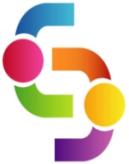 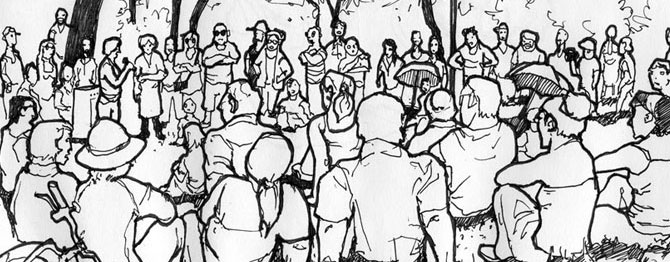 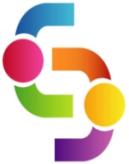 Democracia directa
Democracia representativa
Democracia participativa
Democracia deliberativa
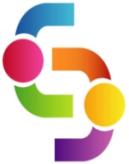 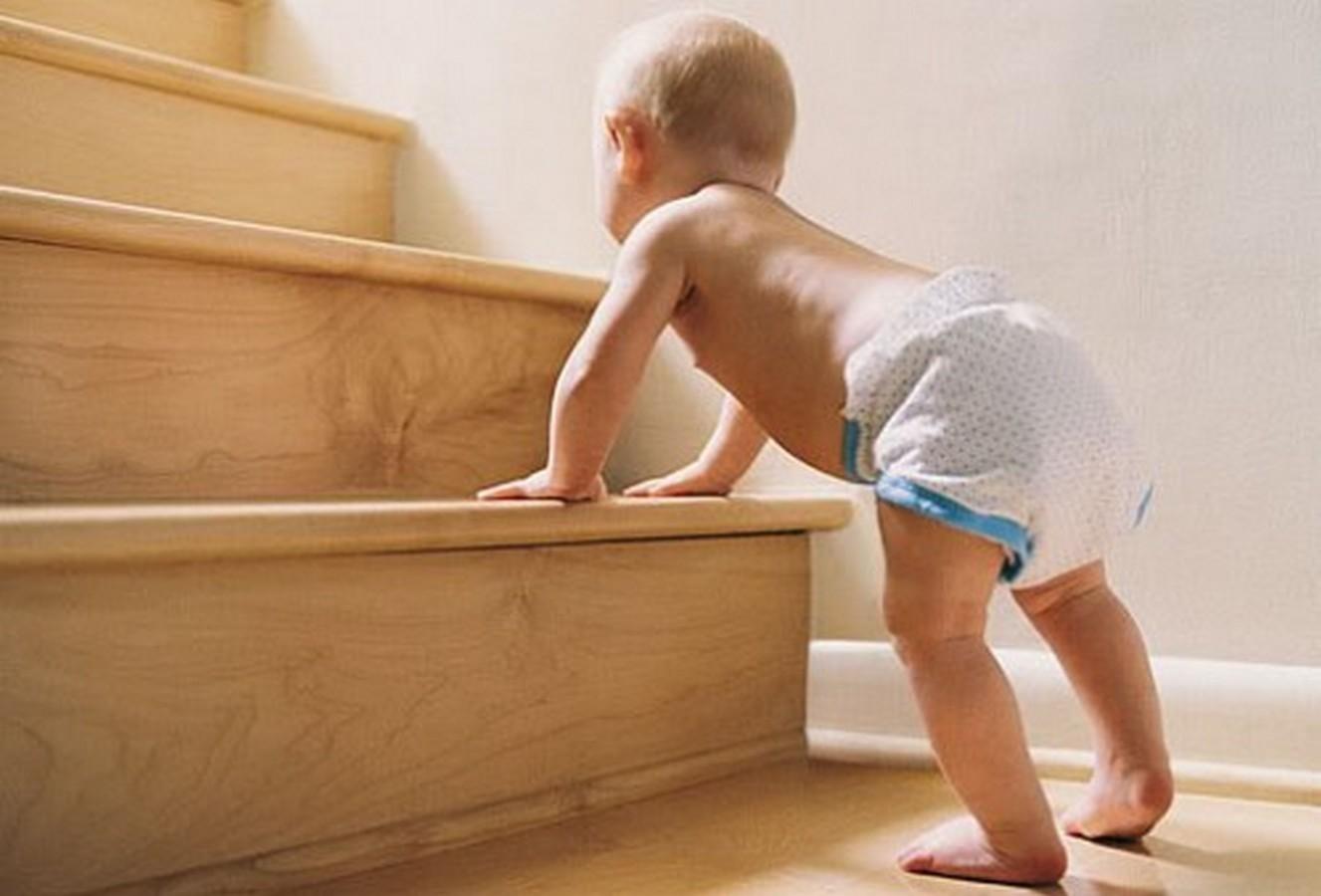 ¿Democracia?
	
	-Calidad de la democracia
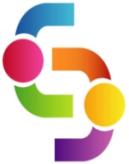 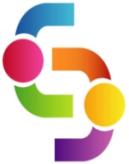 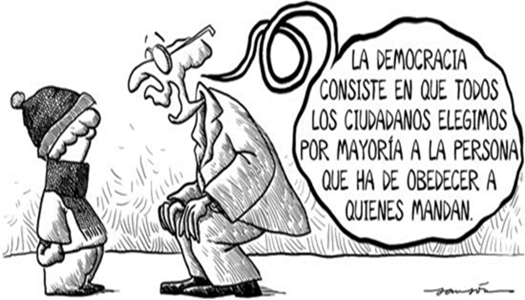 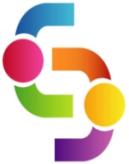 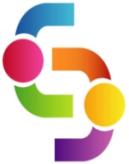 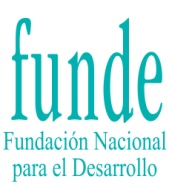 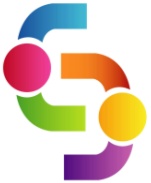 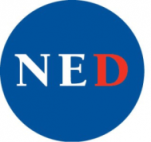 Muchas gracias
Claudia Ortiz
claudia.ortiz@funde.org 
Área de Macroeconomía y Desarrollo 
Fundación Nacional para el Desarrollo
Centroamérica, junio 2014
Este material de difusión ha sido realizado en el marco del proyecto “Promoviendo la cultura democrática en la juventud centroamericana”,  con el apoyo de:
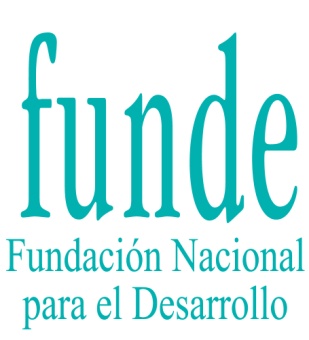 Fundación Nacional para el Desarrollo (FUNDE)
Calle Arturo Ambrogi #411, entre 103 y 105 Av. Norte, Colonia Escalón, San Salvador, El Salvador. P.O. BOX 1774, Centro de Gobierno.
PBX: (503) 2209-5300
Fax: (503) 2263-0454
E-mail: funde@funde.org comunicaciones@funde.org
Página web: www.funde.org
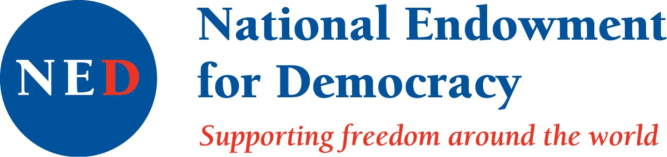